Electrifying Moments
Electrifying pictures of lightning and thunderstorms
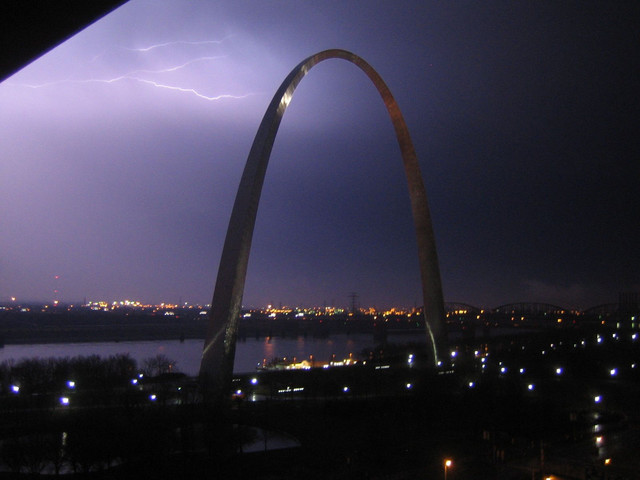 This composite shot was taken as a summer electrical storm hit Athens, Greece. Photographer Chris Kotsiopoulos dashed from his home to the Olympic Stadium when he heard the thunder and lightning and came back with this awesome shot.
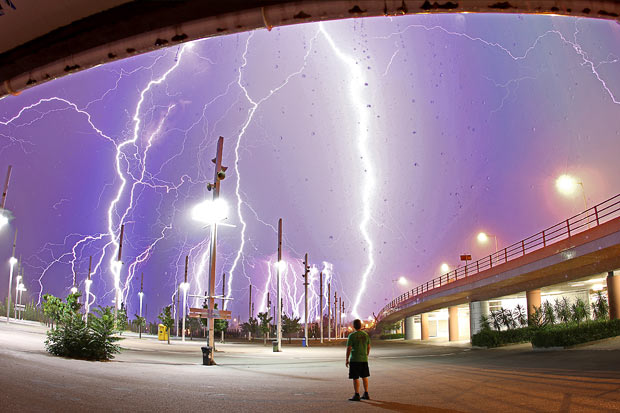 Lightning strikes the top of a building in Foshan in south China's Guangdong province
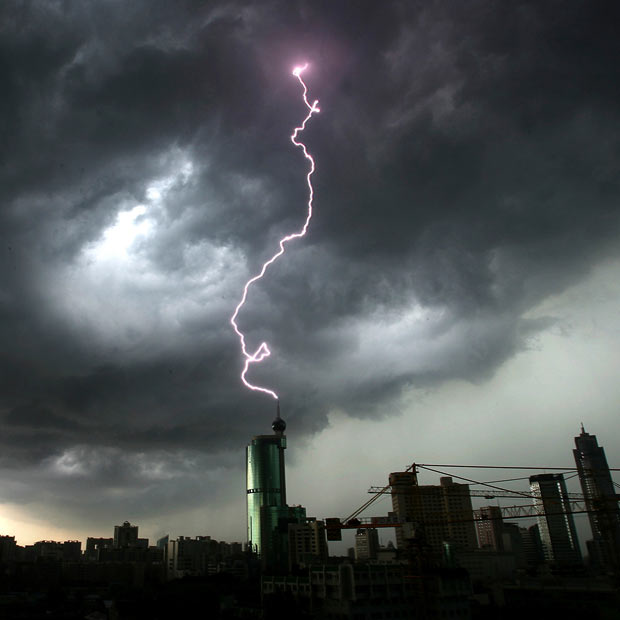 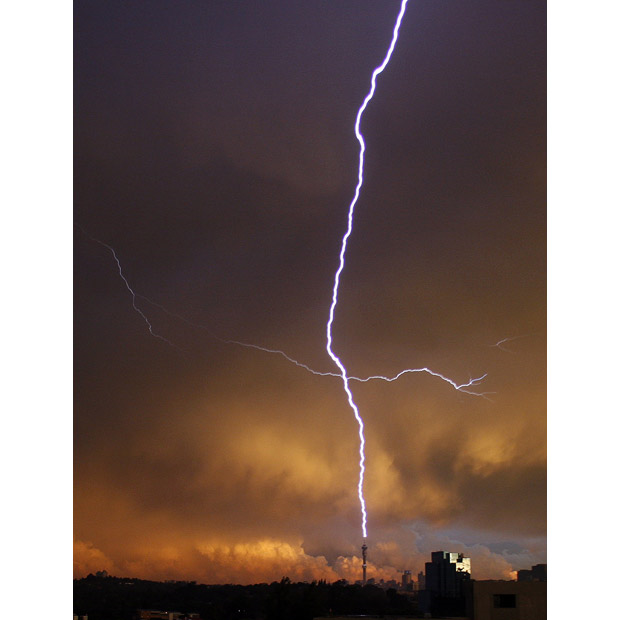 Lightning strikes the Hillbrow Telkom Tower in Johannesburg, South Africa
Lightning bolts appear to strike both the Willis Tower and the Trump Tower in downtown Chicago
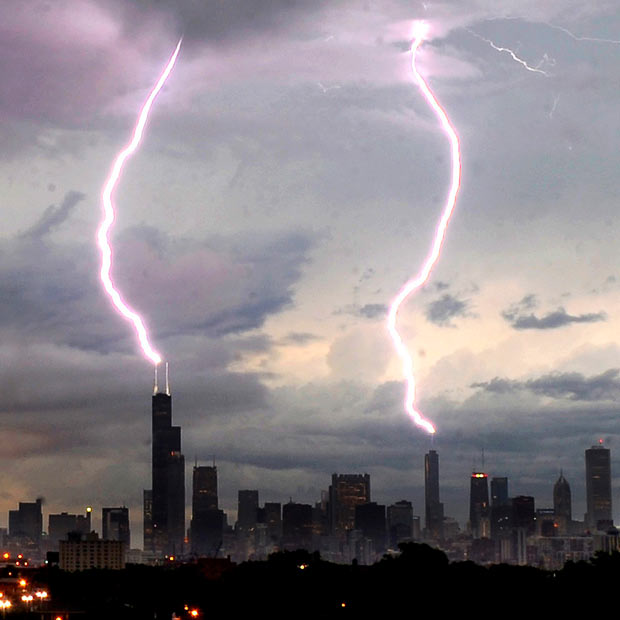 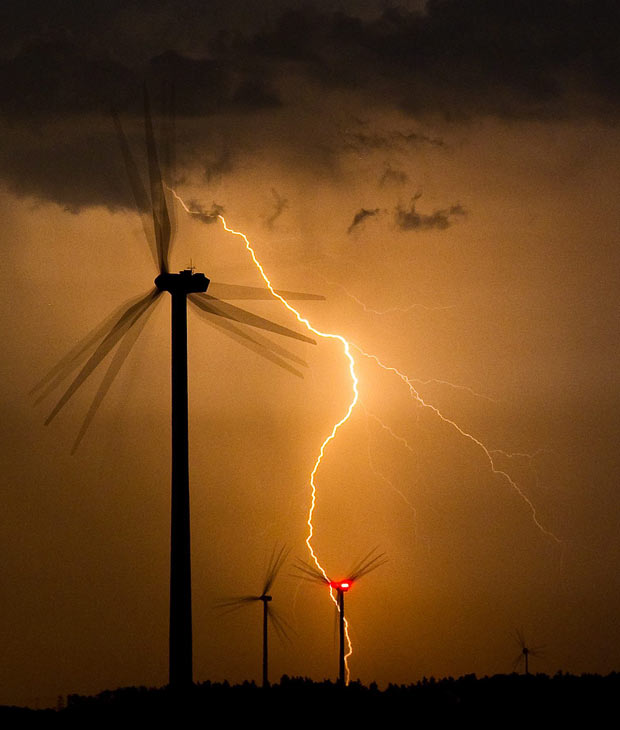 Wind turbines are silhouetted by lightning in Jacobsdorf, in Brandenburg, Germany
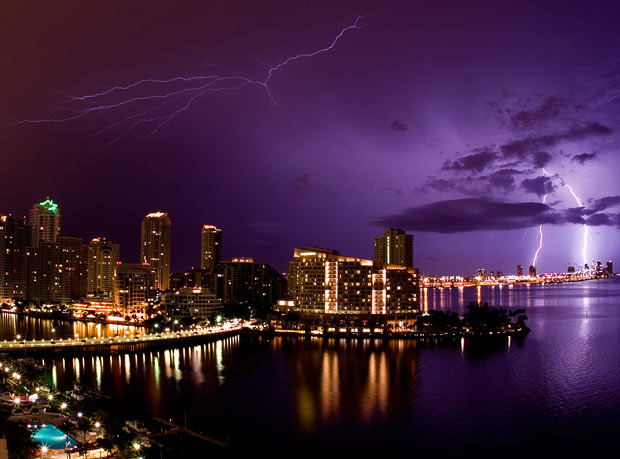 Lightning illuminates the night sky and strikes two buildings over South Beach, Miami
Lightning striking near the Houses of Parliament, in London
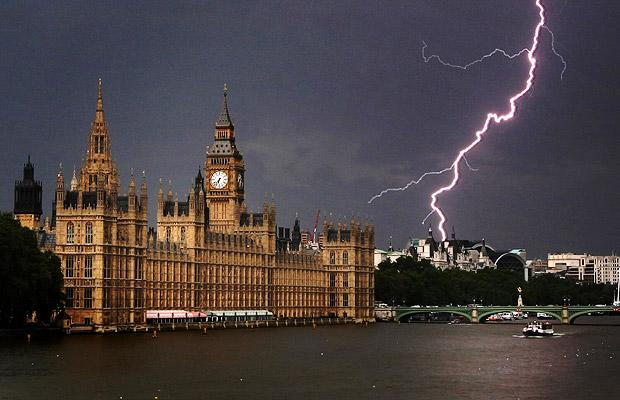 Lightning strikes near the Empire State Building during a severe thunderstorm in a sweltering New York
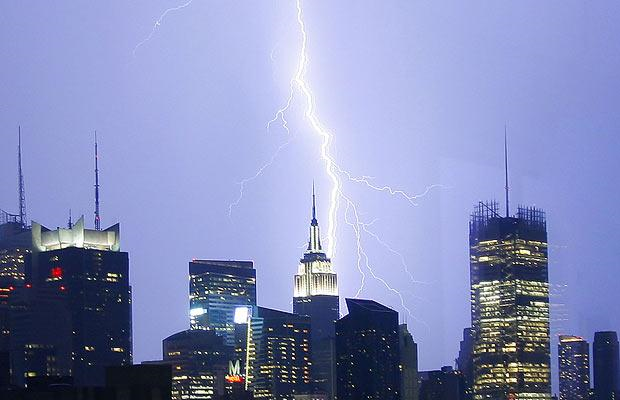 Lightning illuminates the sky during a thunderstorm over the Swiss Federal Palace in Bern
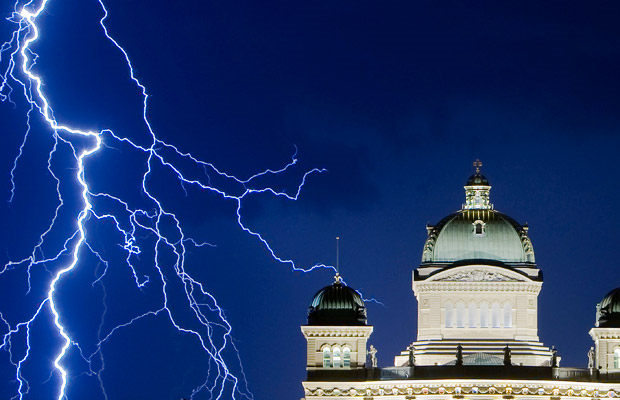 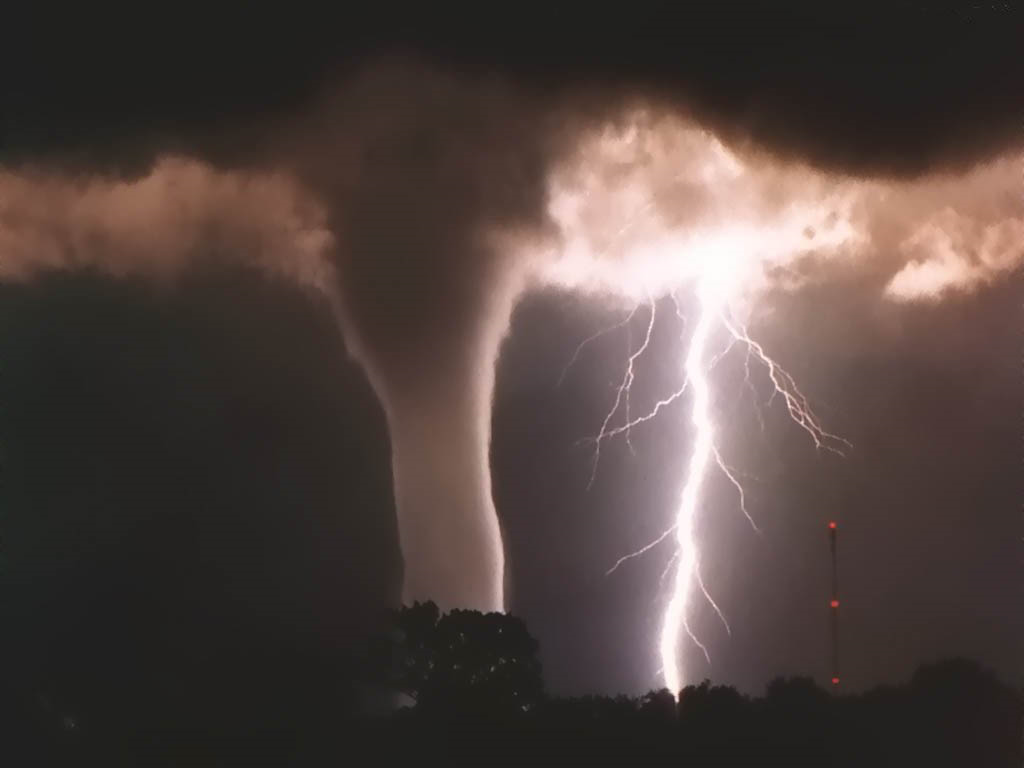 Tornado and lightening
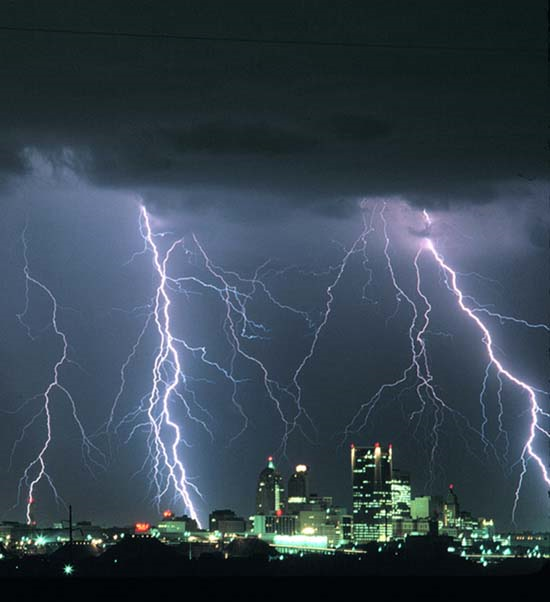 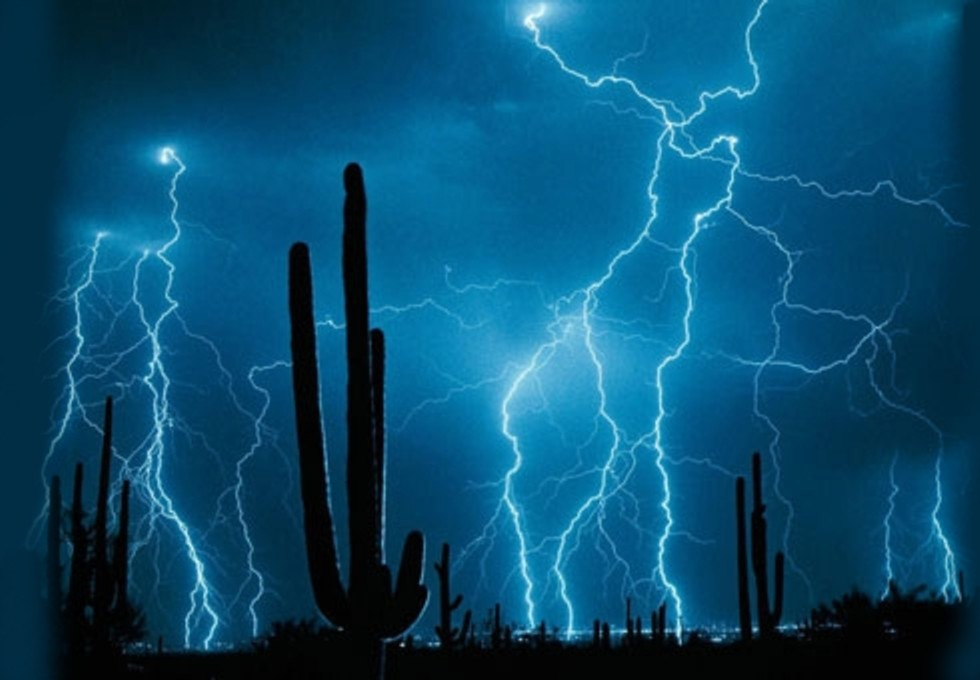 Arizona Desert
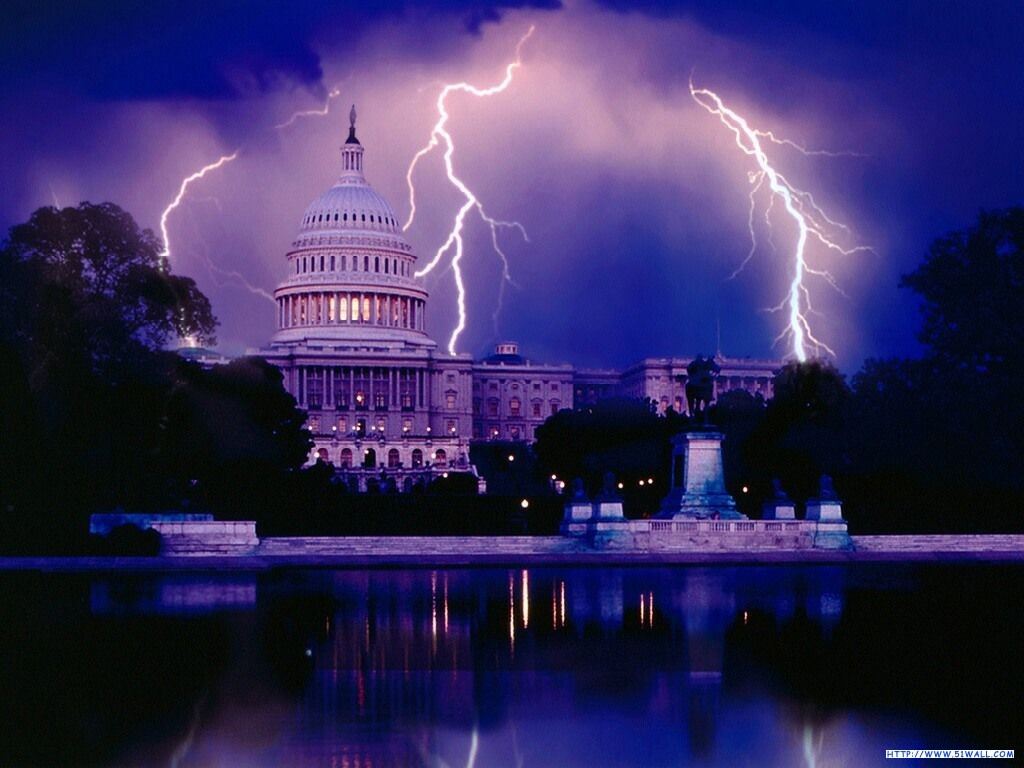 Lightening around the Capital Building, D.C.
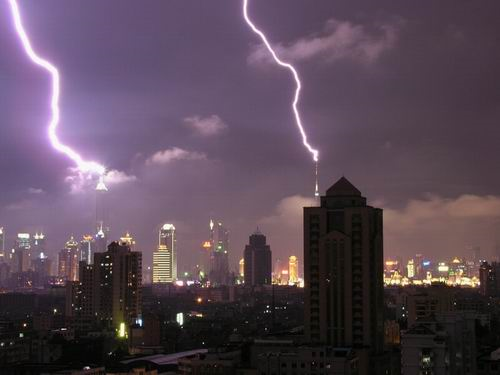 Shanghai, China
Brisbane, Australia
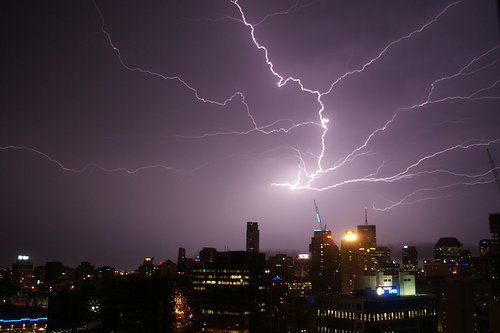 Kansas City, MO
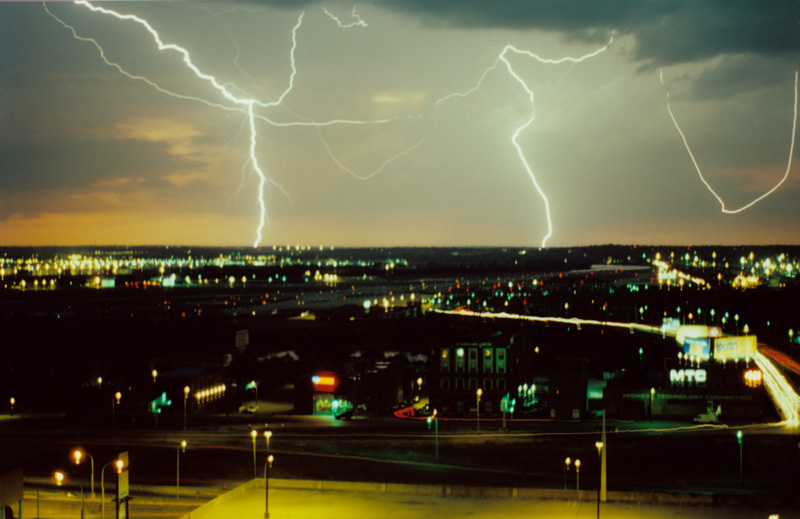 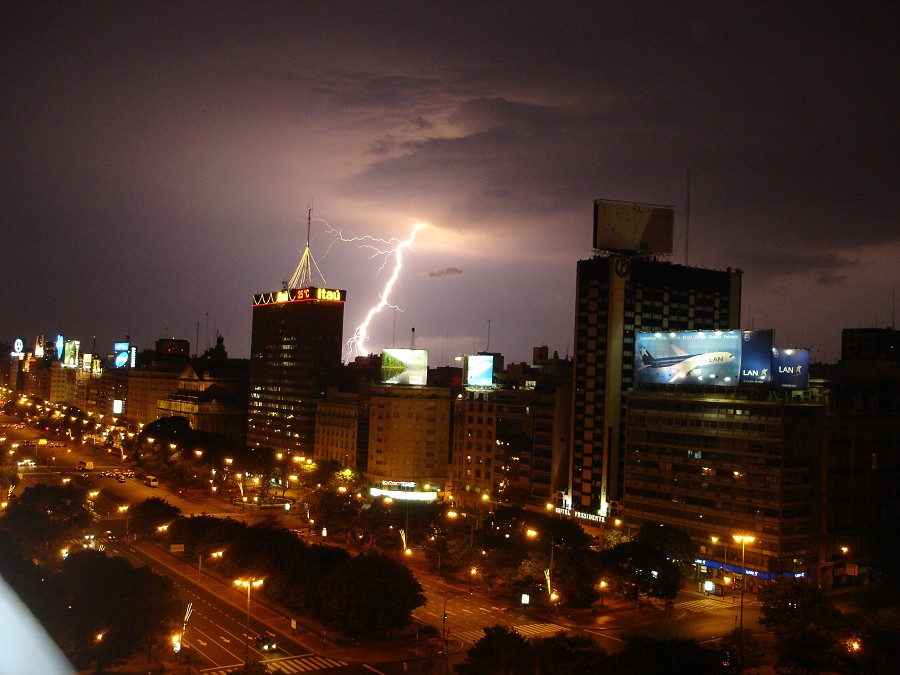 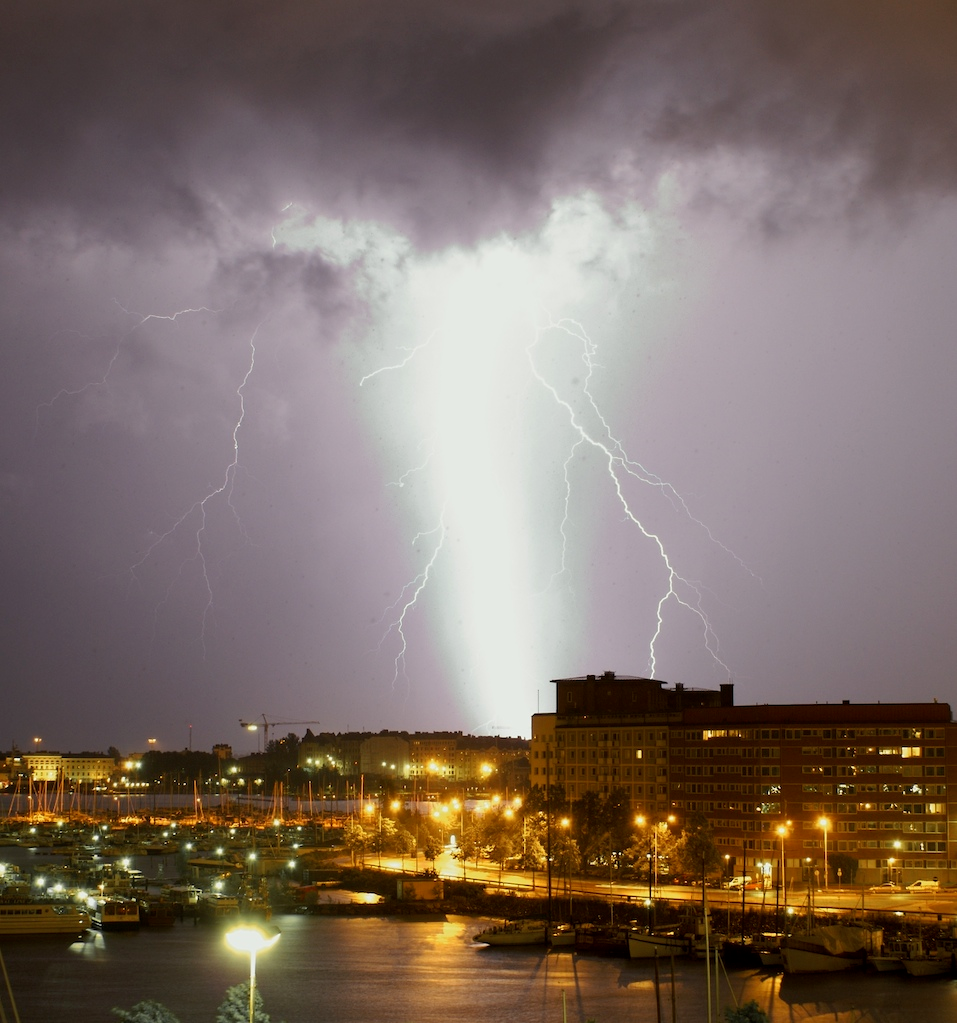 Helsinki, Finland
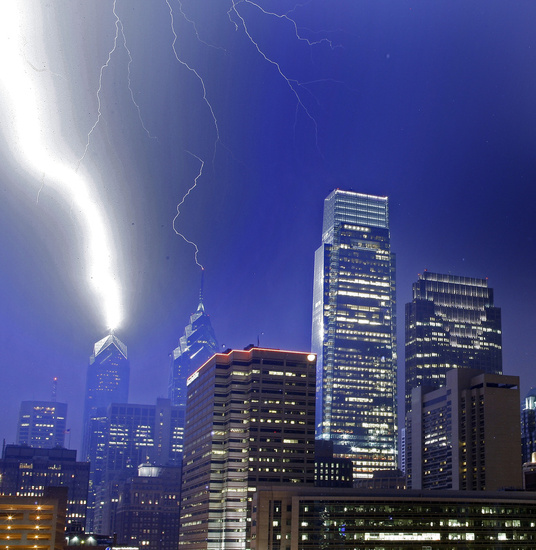 Philadelphia, Pennsylvania
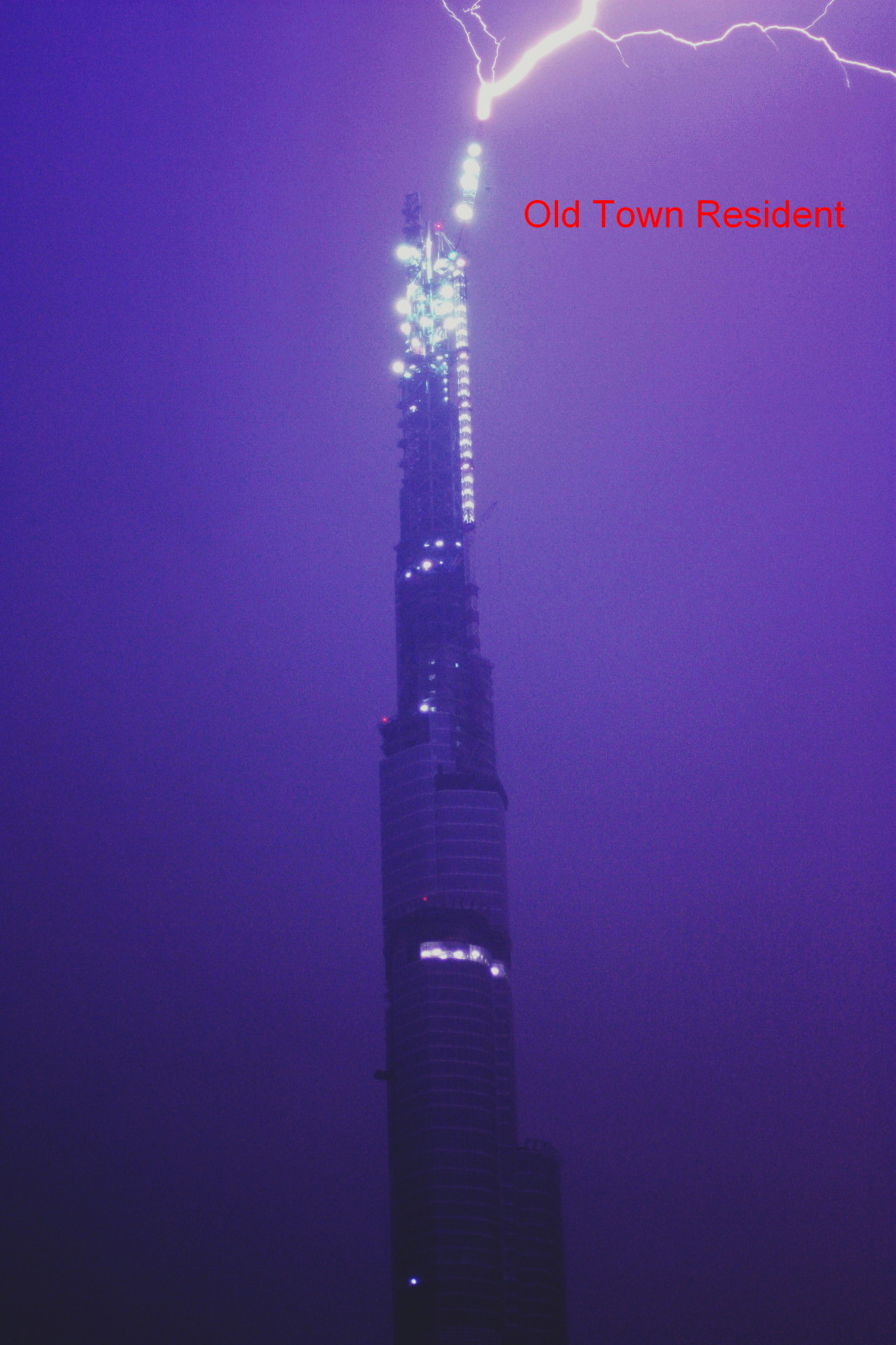 Dubai – the world’s tallest building
Lightning damage
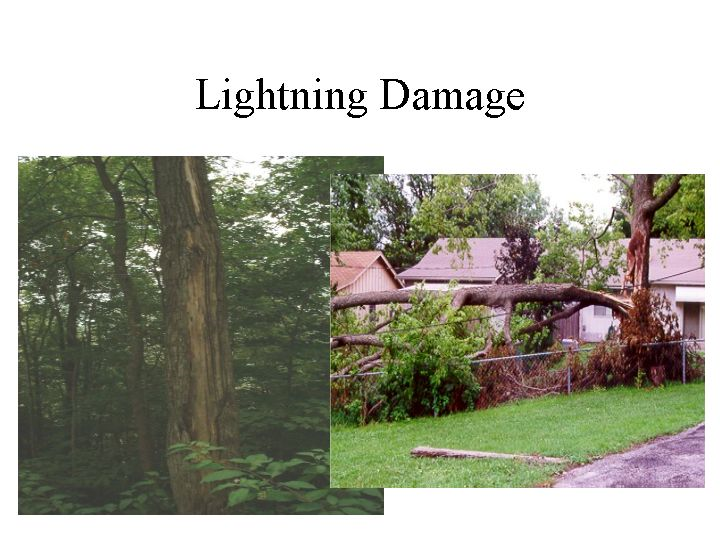 Cows killed by lightning striking the barbed wire fence they were huddled against.
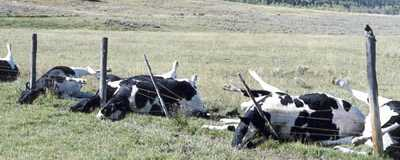 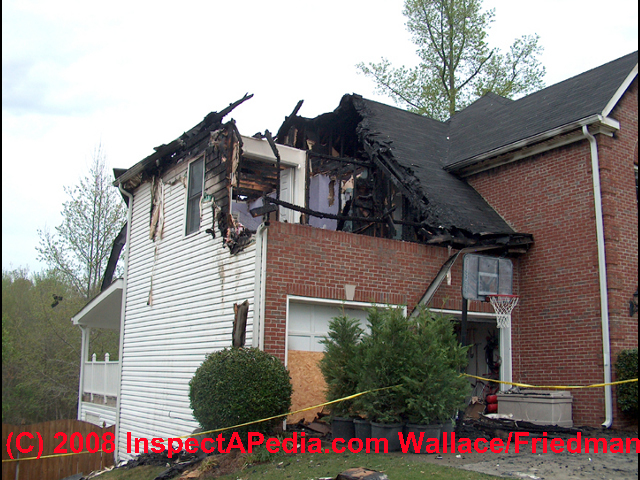 Crude Oil Tank
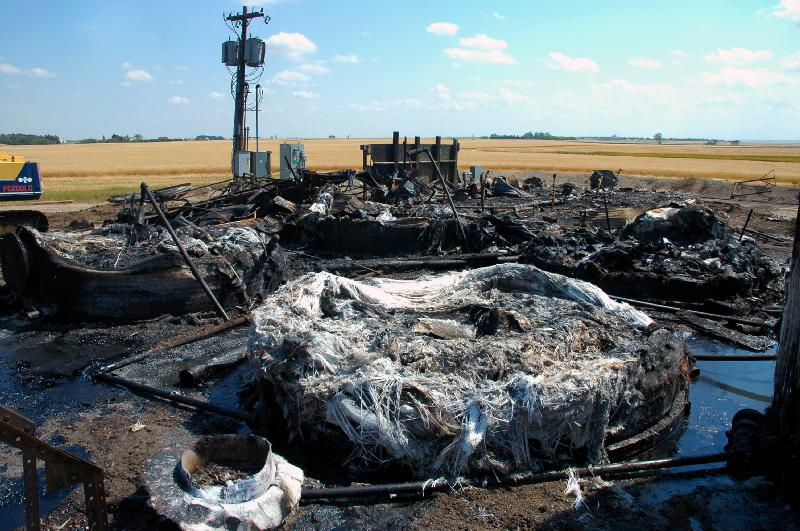 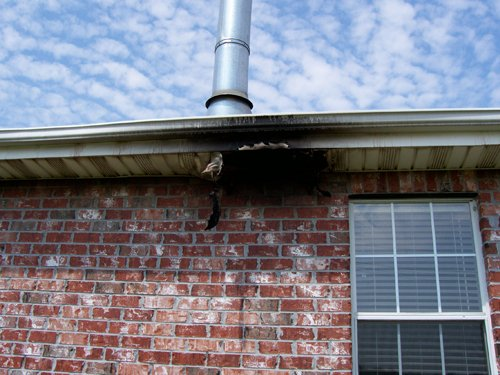 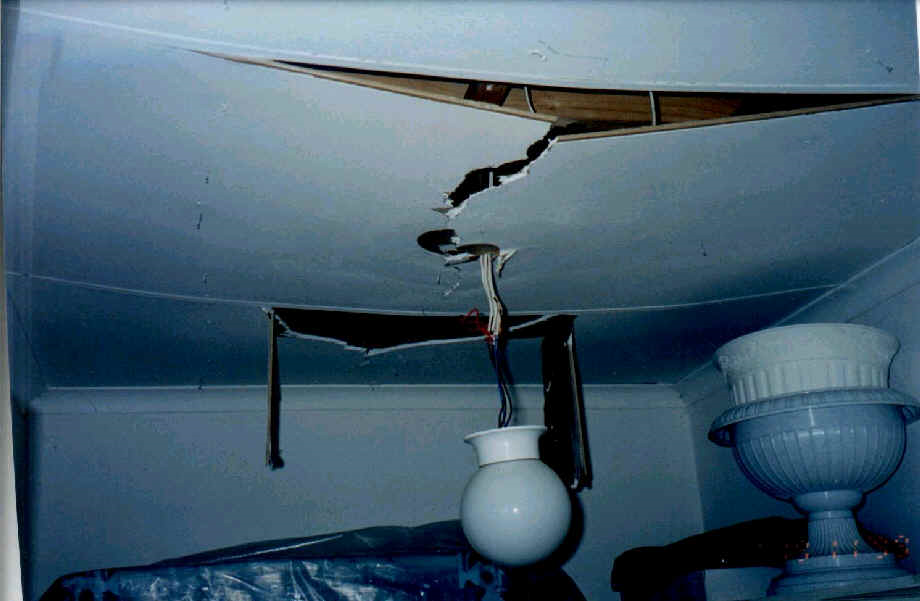 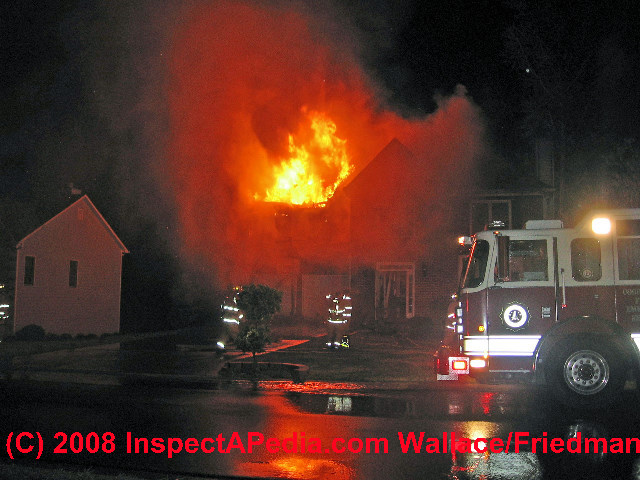 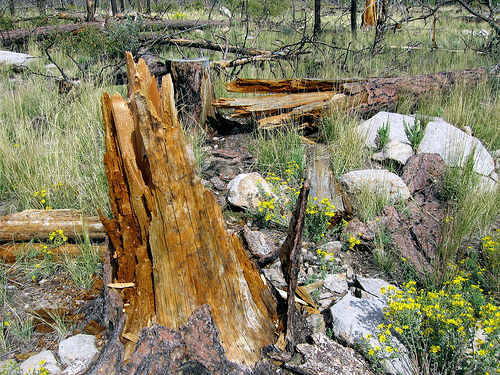 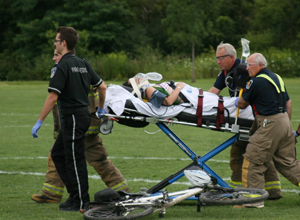 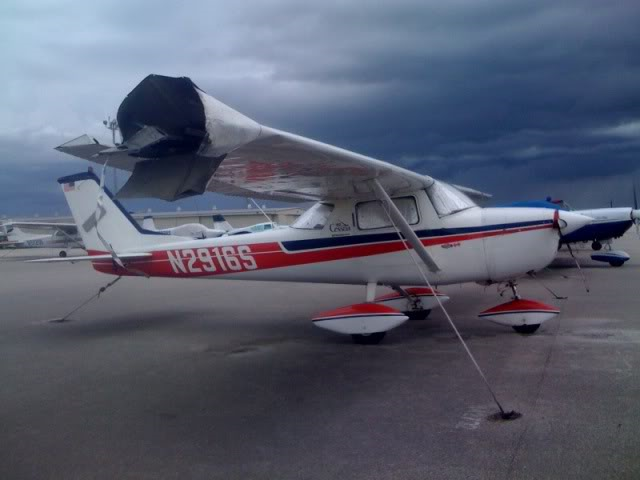 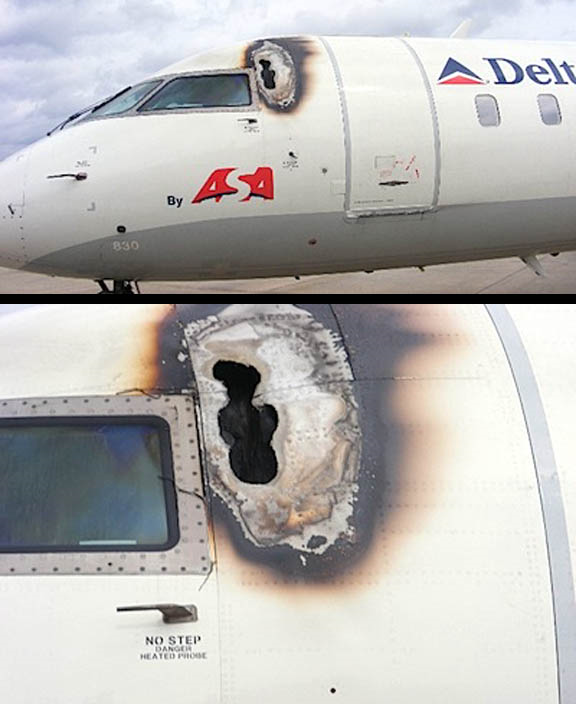